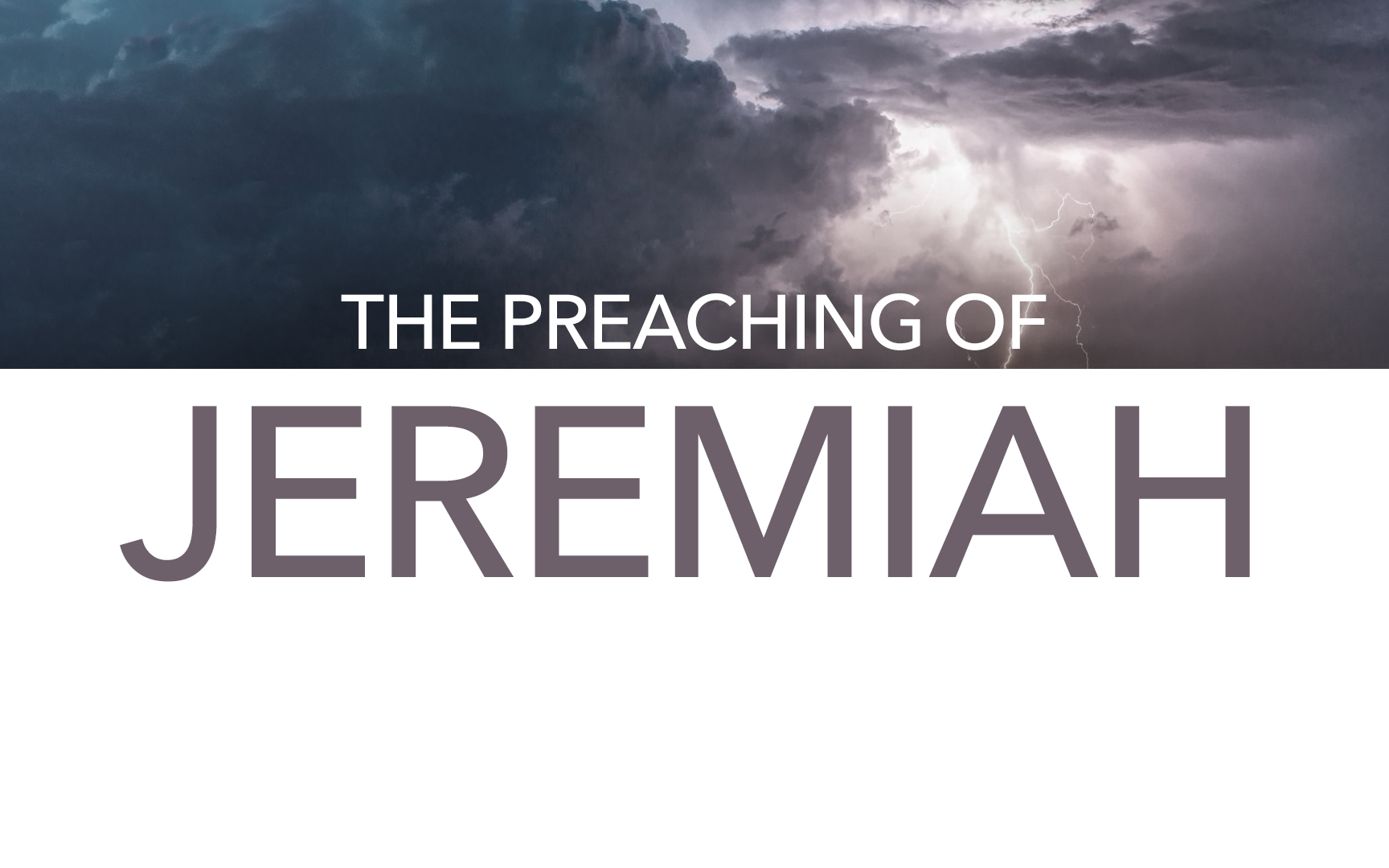 Jeremiah
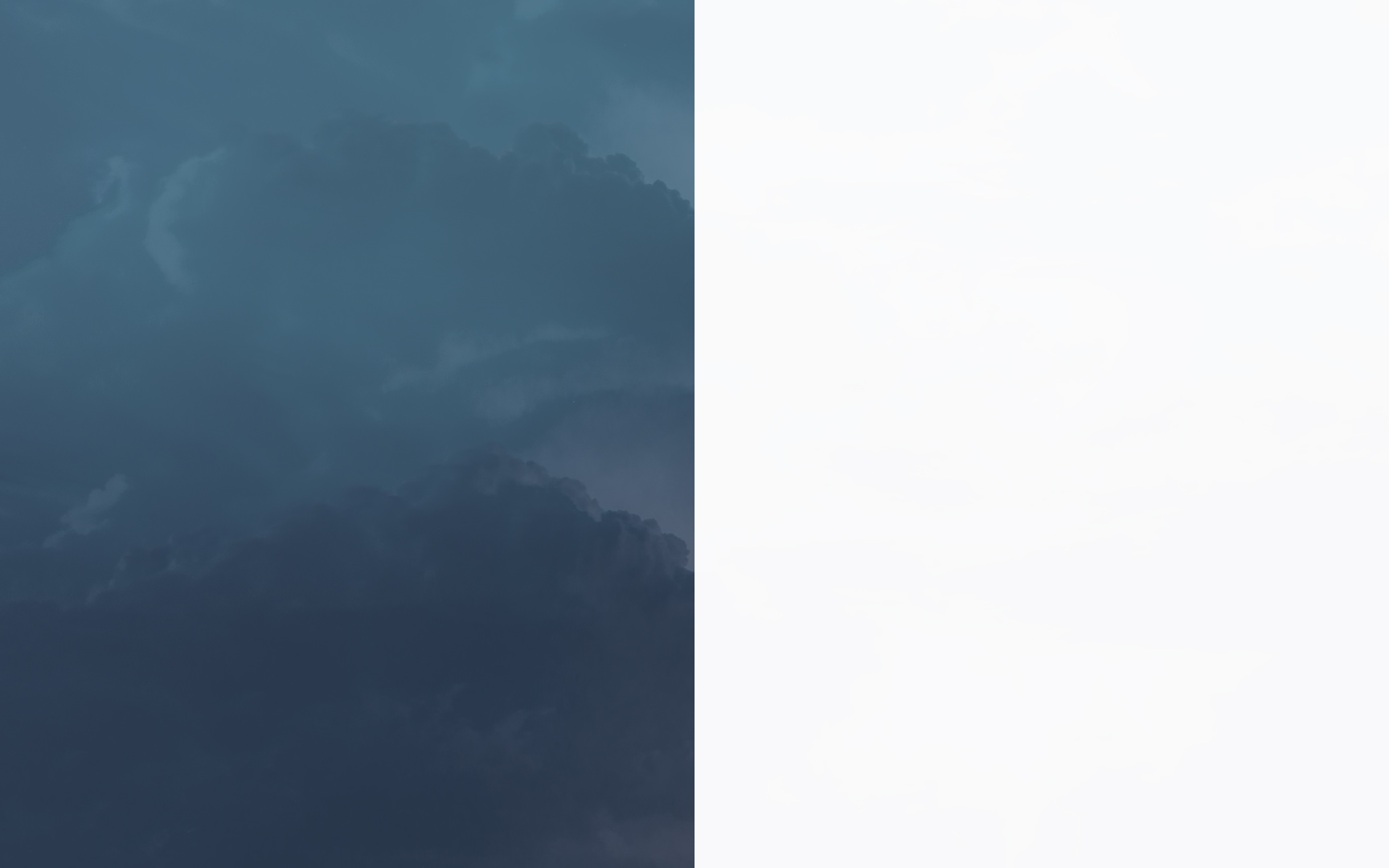 Sets A Powerful Example
“From the thirteenth year of Josiah the son of Amon, king of Judah, even to this day, these twenty-three years the word of the Lord has come to me, and I have spoken to you again and again, but you have not listened.”
Jeremiah 25:3
True in Action & Word
 Full of Perseverance
 More Than A Messenger.
[Speaker Notes: Ch 25, The Ministry of Jeremiah
Says A Lot About How We Serve…
True in Action & Word – Jeremiah did not deliver the message of his age, but of his GOD. 
Perseverance – It is possible to labor decade after decade delivering a message people reject.
Earnestness – Jeremiah isn’t passive and isn’t neutral. He is a doer who takes the message with boldness and courage.  He is not a paid spokesman, but a devoted servant to His Heavenly King.]
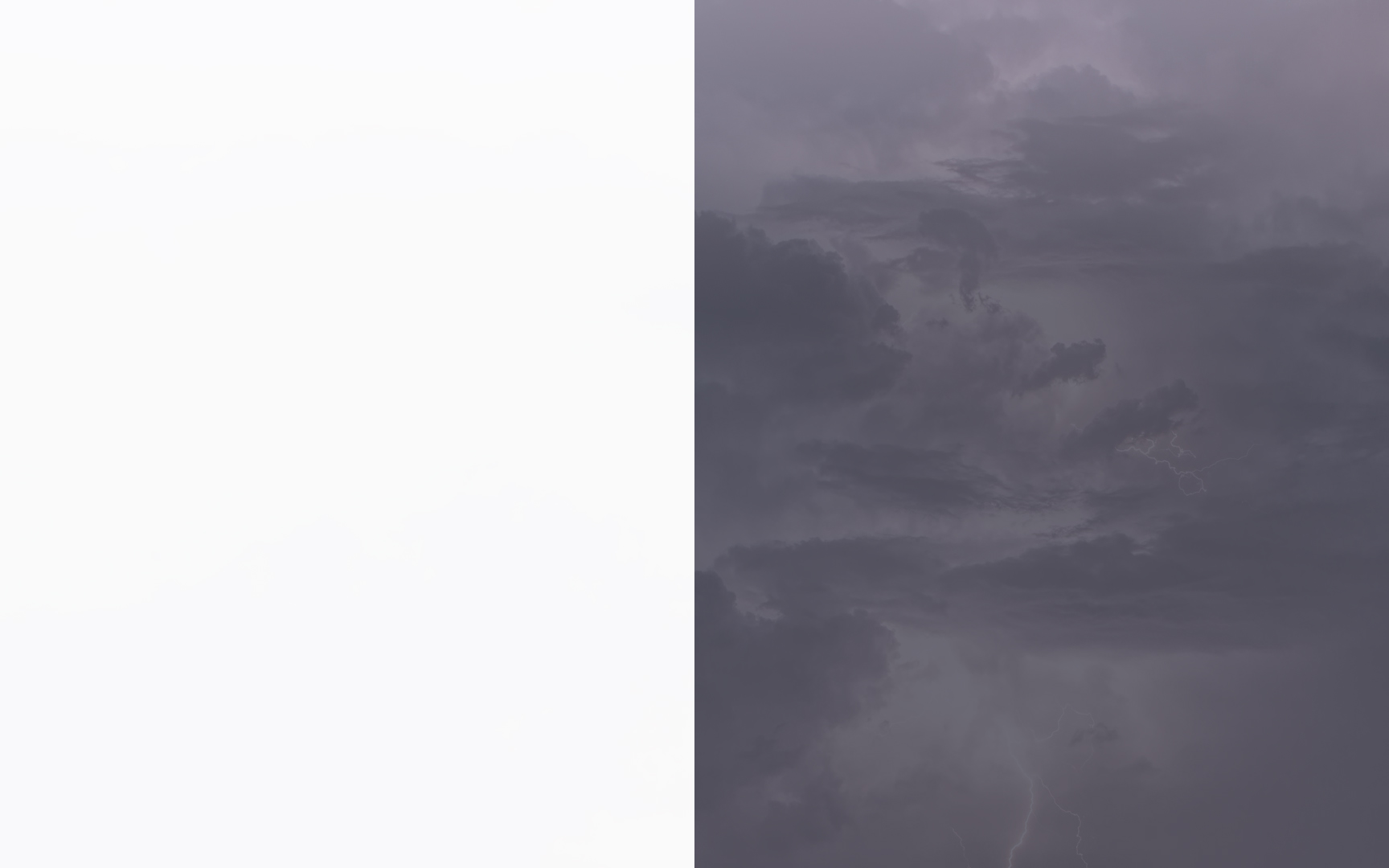 Declares God’s Unchanging Word
“And the LORD has sent to you all His servants the prophets again and again, but you have not listened nor inclined your ear to hear, saying, ‘Turn now everyone from his evil way and from the evil of your deeds…’ ”
Jeremiah 25:4-5
We Must Listen.
Jeremiah 25:4
We Must Repent.
Jeremiah 25:5
We Must Prepare for God’s Wrath.
Jeremiah 25:11, Jeremiah 25:15-16, Jeremiah 25: 28-29
[Speaker Notes: Says A Lot About How We Listen…
The hearer is responsible for producing fruit.
The hearer can prevent any fruit, even after many years.
The hearer will reap the reward of how they have responded.
Says A Lot About God’s Message…
God is always asking for Repentance.
Men must be told about their condition: You are in Sin.
Men must be told about their need: You must turn and change.
Men must be told about their ability: You can choose and change.
Men must be told about their future: You can accept God’s grace and be blessed.
Says A Lot About God’s Rule…
God’s authority is over all the earth.
God can use people who know very little of Him.
God does use even bad people for His purposes.
God is not defeated by even the darkest of times.
Says A Lot About God’s Wrath…
It is certain. God will pour out His judgment.
It is global. God will judge all people and all nations.
It is just. Only appeased with a punishment, repentance, or atonement.
It is personal. God begins with Jerusalem. They are the most accountable, and He will surely judge others next!]
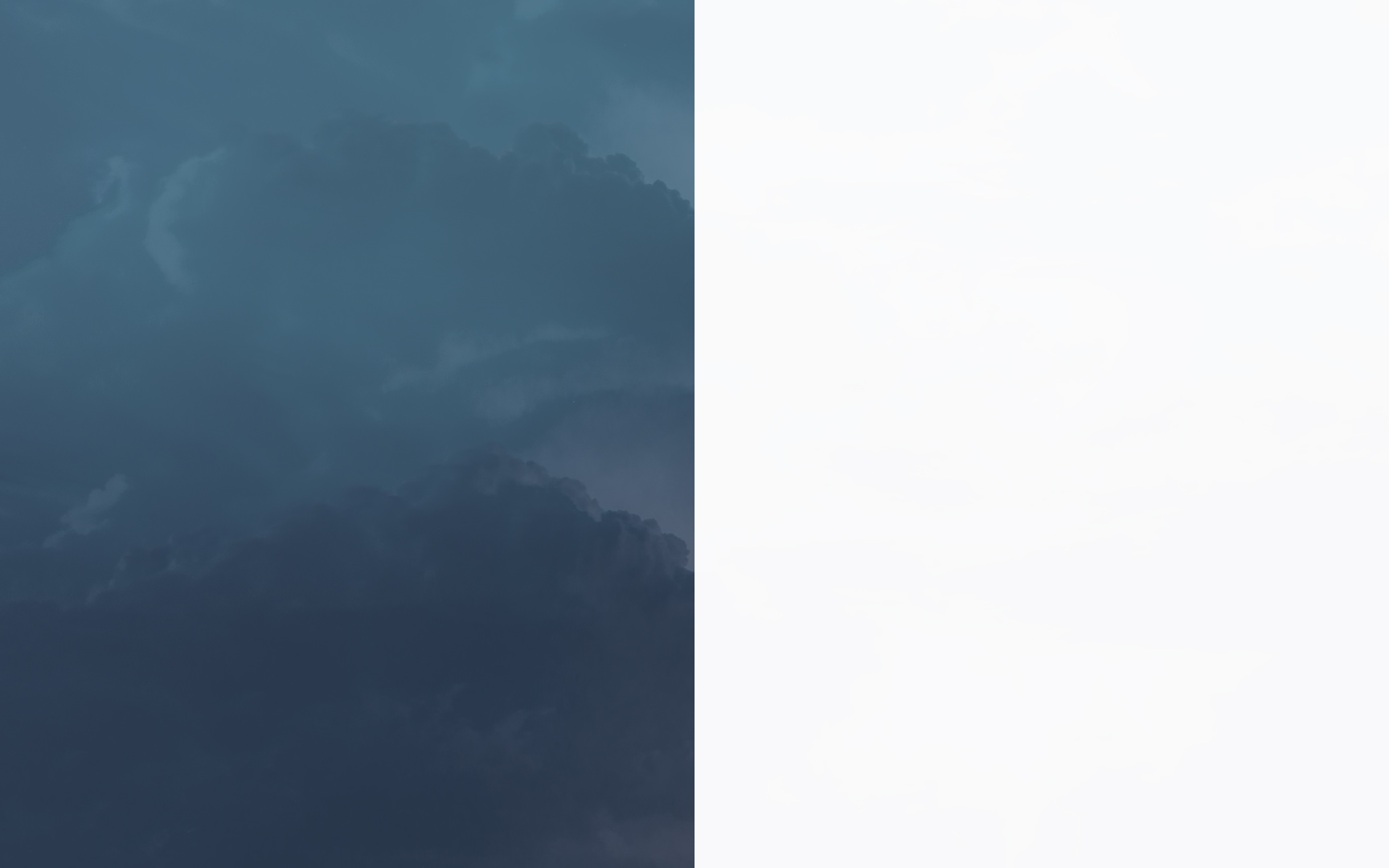 Includes Every Word of God’s Message.
“Thus says the LORD, ‘Stand in the court of the LORD’s house, and speak to all the cities of Judah who have come to worship in the LORD’s house all the words that I have commanded you to speak to them. Do not omit a word.”
Jeremiah 26:2
Why do we hesitate to teach all of God’s word?
 We must remember the heart of Jeremiah.
Chapter 26:12-15
[Speaker Notes: Jeremiah’s Duty To Deliver Every Word. (26:2)
He had a duty to deliver the WHOLE truth and we must not back away from a single word.
Our Fear – we might not want to tell everyone what God says.
Our Doubts – we might not think people will use what we are teaching.
Our Preferences – we might not see the usefulness of certain parts.
Our Difficulties – we might not teach the parts that are hard to understand.
We must reject all of these obstacles: “God’s ambassador, commissioned to declare His Master’s message entire, unmutilated, whatever opinion he may have of the utility of it.”]
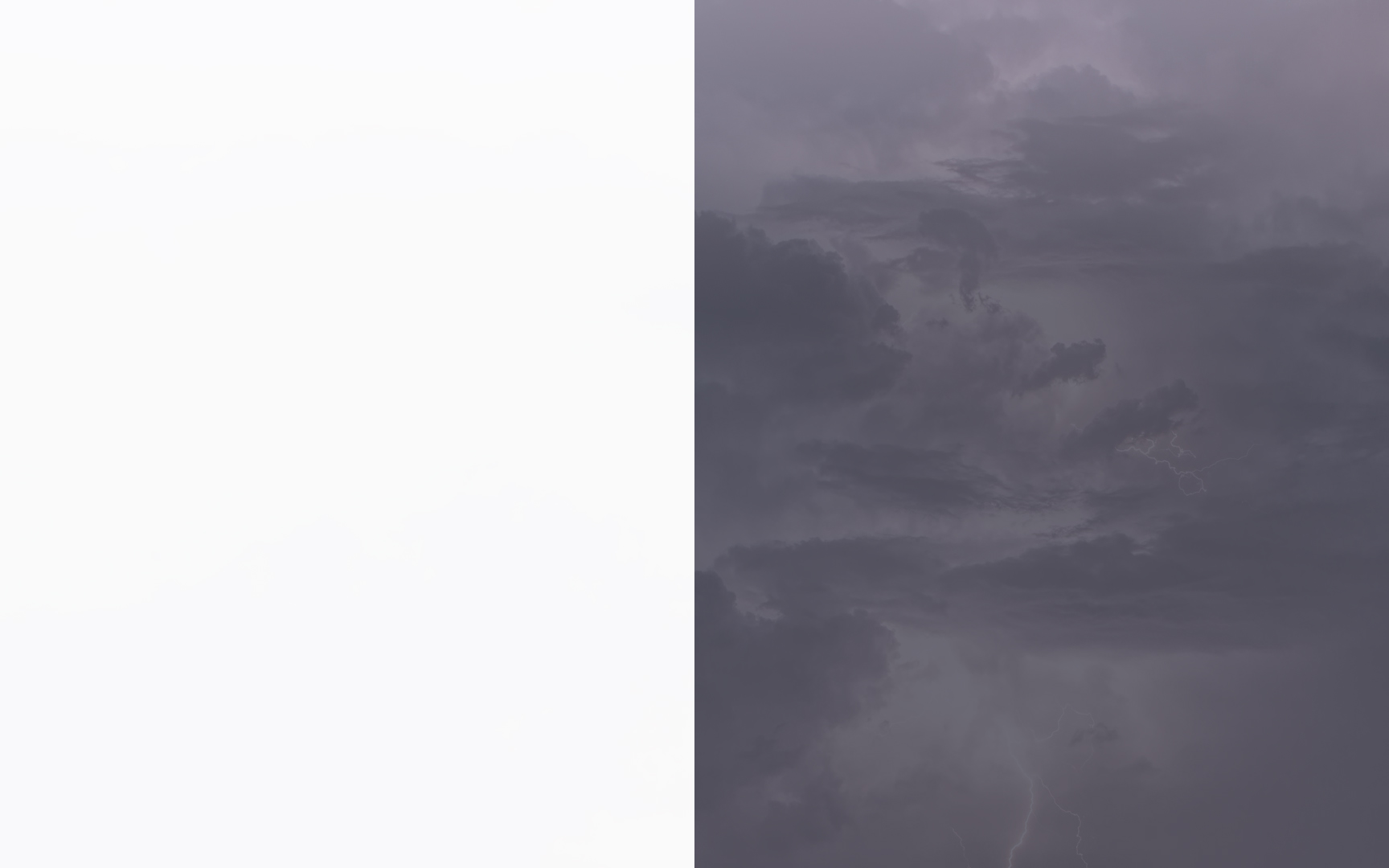 Continued With The Help of His Friends
“But the hand of Ahikam the son of Shaphan was with Jeremiah, so that he was not given into the hands of the people to put him to death.”
Jeremiah 26:24
Ahikam was Just.
Ahikam was Independent.
Ahikam was Courageous.
Ahikam was Useful.
Ahikam was Honorable.
2 Kings 22:12-14
[Speaker Notes: He was Just. He knew Jeremiah to be innocent and spoke up in his defense. He did not sit quietly on the sidelines. He came to his friend’s defense.
He was Independent. He was not persuaded by the crowds. Jeremiah was unpopular, but this true friend stood by him regardless of the crowd’s opinion.
He was Courageous. He risked his own life by speaking up for the unliked prophet. He didn’t run, didn’t stay quiet, and didn’t stay neutral. By protecting Jeremiah, he allowed himself to be associated with God’s servant and God’s message – but at great risk.
He was Useful. He was not a prophet, but he was a great protector. 
He was Honorable. We learn in 2 Kings 22:12-14 that he was part of king Josiah’s team of experts to inquire of the prophetess, Huldah, what the outcome of their breaking God’s covenant would be.  He had an honorable father who set a good example, and he belonged in honorable work among honorable men.  He was a good man among good men.]
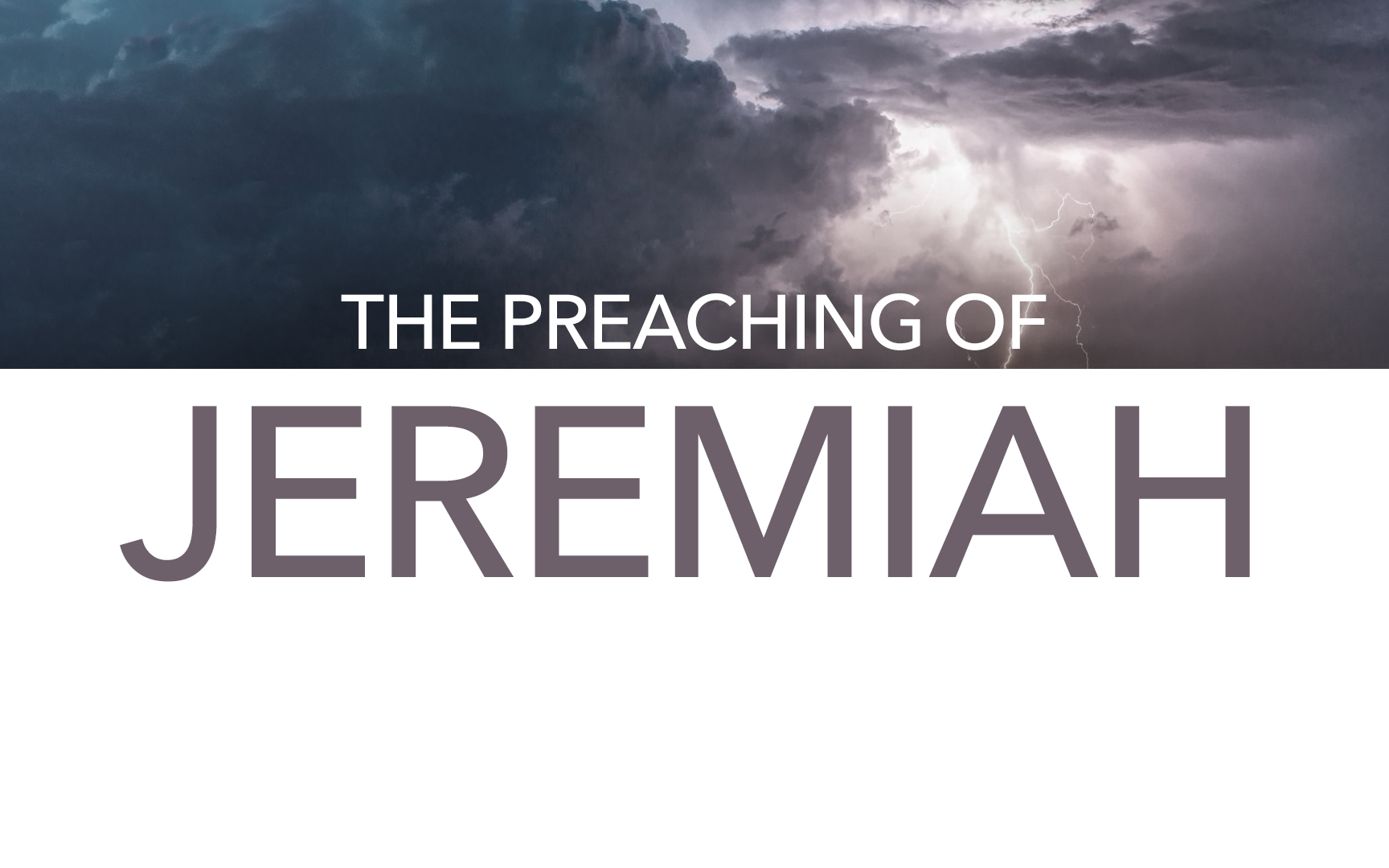 Jeremiah